.
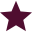 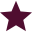 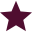 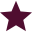 Semaine 14 octobre.
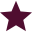 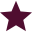 Lundi
Jeudi
Mardi
Vendredi
Mercredi
Collation AM
Fruit
Fruit
Fruit
Fruit
Fruit
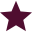 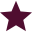 Filet de poisson sauce rosée avec couscous et légumes.s
Végé : tofu grillé sauce Alfredo avec pates et légumes.
Ail, pois verts, haricots verts, mais, poivrons.
Curry de tofu et légumes avec riz.
Tofu, oignons, ai, tomates, Patates douces, choux fleurs, brocolis, carottes, lait de noix de coco.
Spaghetti sauce au bœuf et tomates.
Végé : Spaghetti aux lentilles.
Tomates, oignons, ail, carottes, céleris, basilic. 
.
Crème de poulet avec baguettes à l’ail.
Végé : Crème de légumes et tofu avec pain.
Patates, céleris, poireaux, céleris rave, navets.
Dîner
Congé.
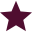 Fruit
Dessert
Fruit
Fruit
Fruit
Fruit
Biscuits pépites de chocolat.
Chocolat noire, banane, mélasse, farine, margarine, huile.
Muffins multigrains.
Graine de citrouille, graine de chia, graine de tournesol, huile, vanille, farine.
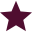 Céréales.
Collation PM
Compote de pommes
Congé.
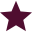